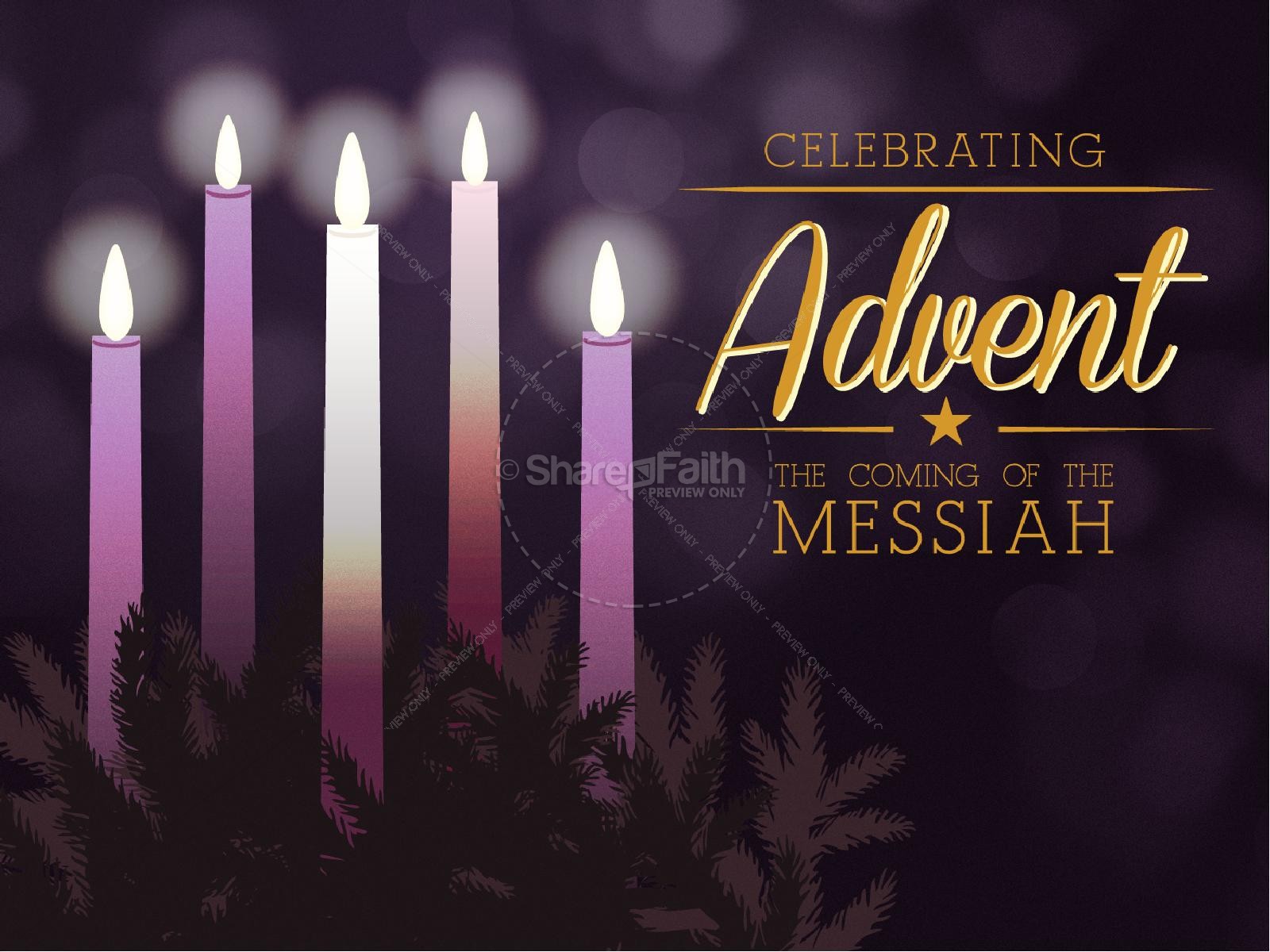 Hope to the World
“For us a child is born, to us a son is given”
Isaiah 9:6
Waiting
“Prepare the way for the LORD”
Isaiah 40:3-5
What kind of Preparation?
Waiting is God’s way of preparing us:
Training and testing of our faith/trust
Training and testing of our obedience
Ultimately… it is a preparation of our hearts
Isaiah 40:3-5
A voice of one calling: “In the wilderness prepare the way for the LORD; make straight in the desert a highway for our God.  Every valley shall become level, the rugged places a plain.  And the glory of the LORD will be revealed, and all people will see it together.  For the mouth of the LORD has spoken.”
Mark 1:1-4
The beginning of the good news about Jesus the Messiah, the Son of God, as it is written in Isaiah the prophet: “I will send my messenger ahead of you who will prepare your way” — “a voice of one calling in the wilderness, ‘Prepare the way for the Lord, make straight paths for him.’”  And so John the Baptist appeared in the wilderness, preaching a baptism of repentance for the forgiveness of sins.
The 10 bridesmaids
The 3 servants
The sheep and the goats
Matthew 25
Jesus second coming
Are you going to embrace this period of waiting on our LORD?
Are you going to prepare the way for the LORD?
Isaiah 40:31
But those who hope in the LORD will renew their strength.  They will soar on wings like eagles; they will run and not grow weary, they will walk and not faint.